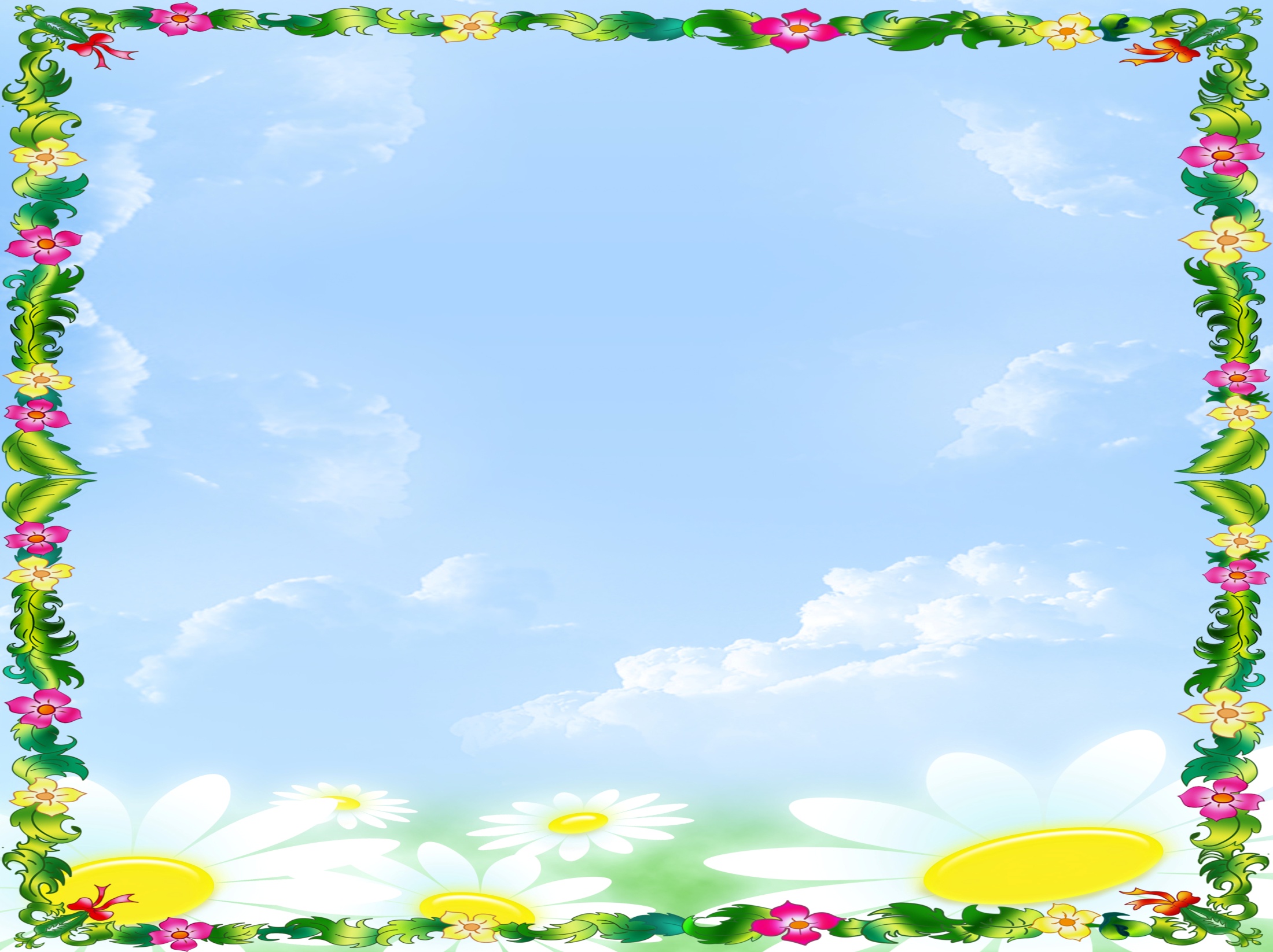 «Наши развлечения»
летний оздоровительный
период в детском саду










       подготовила Мороз Е.О.
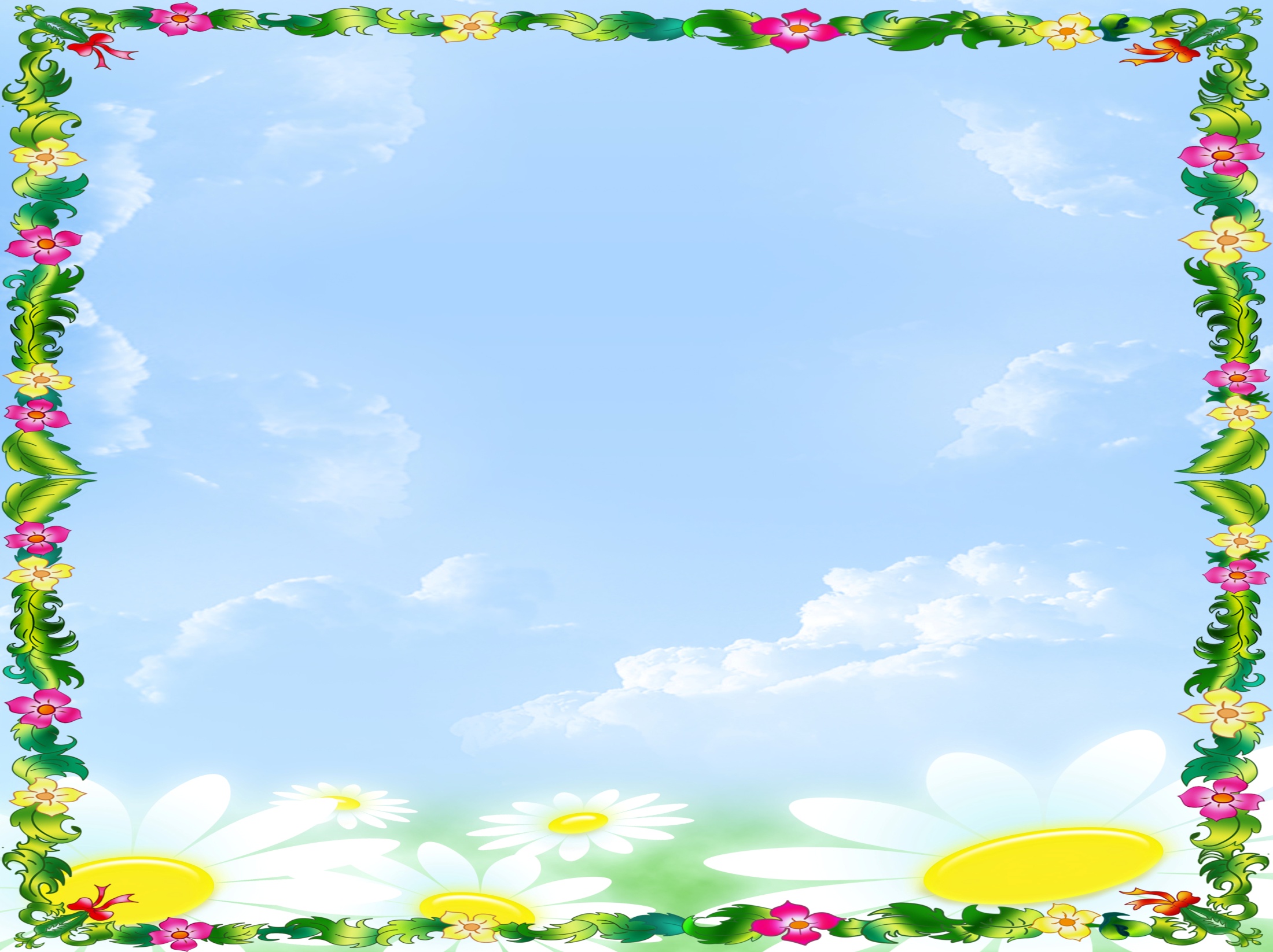 В тур поход мы собрались!
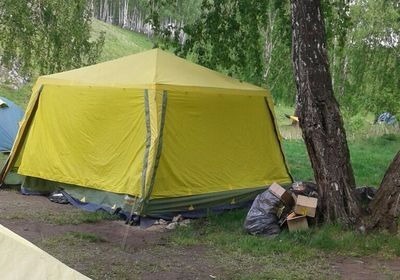 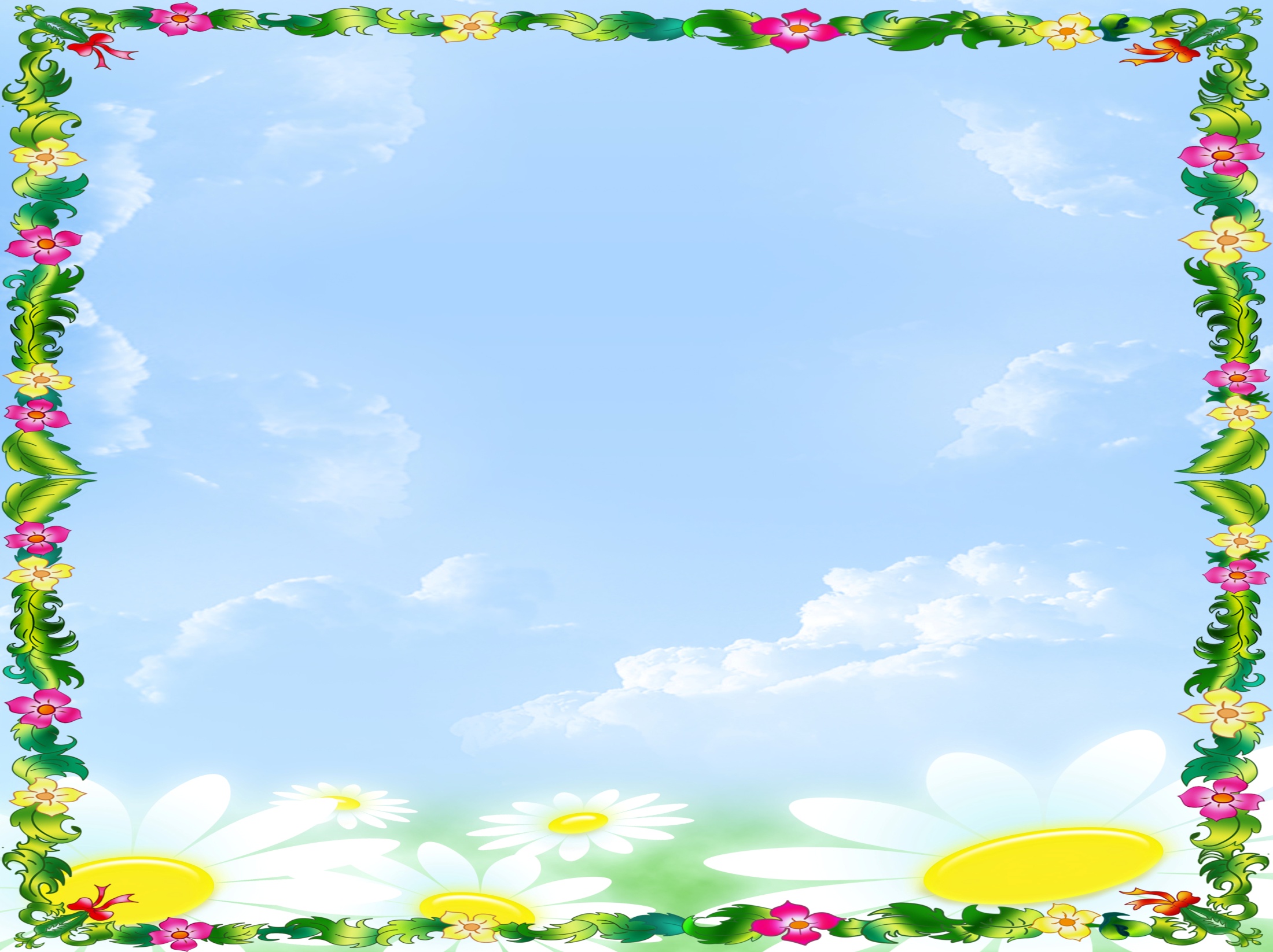 Рюкзаки в поход готовим
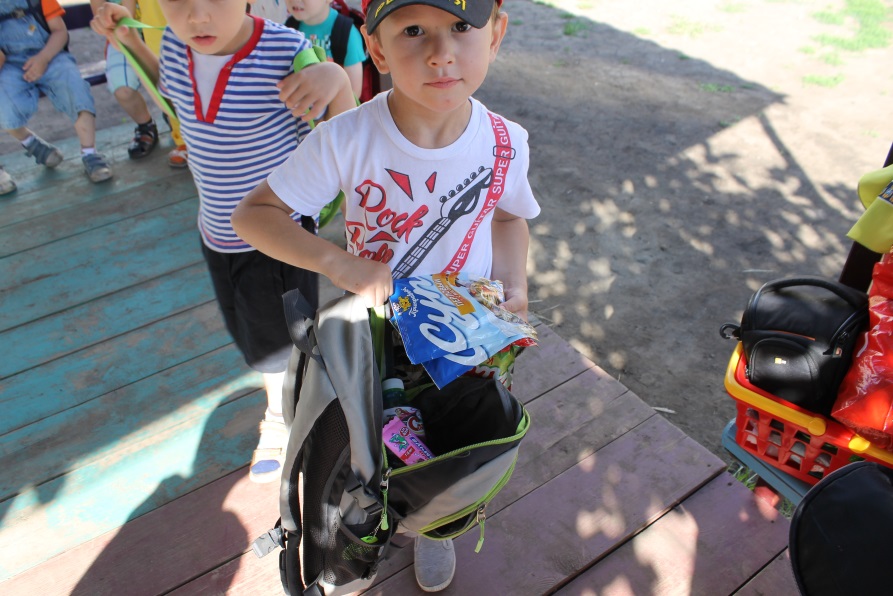 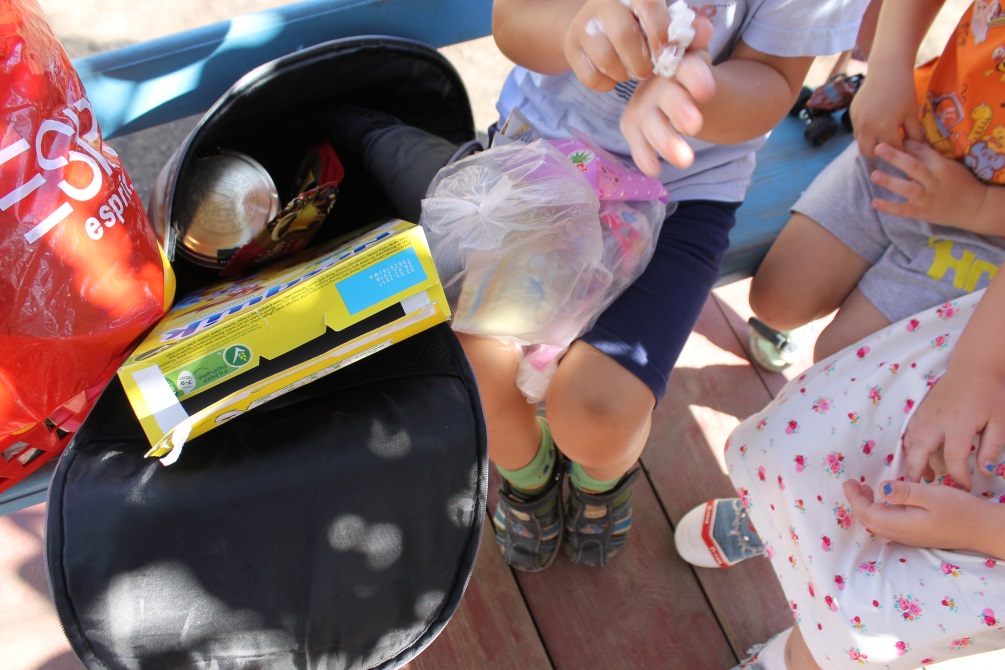 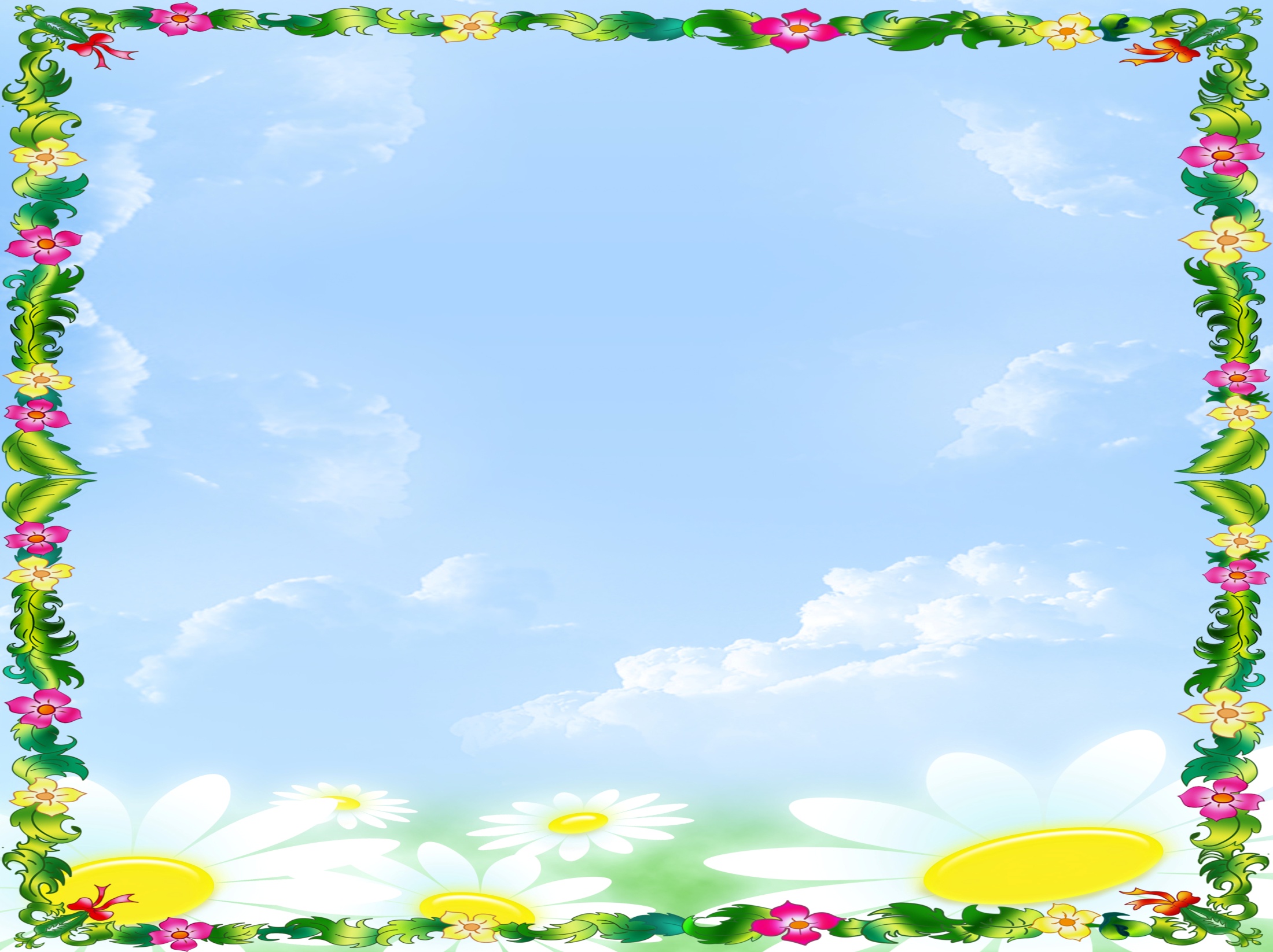 В добрый путь!!!
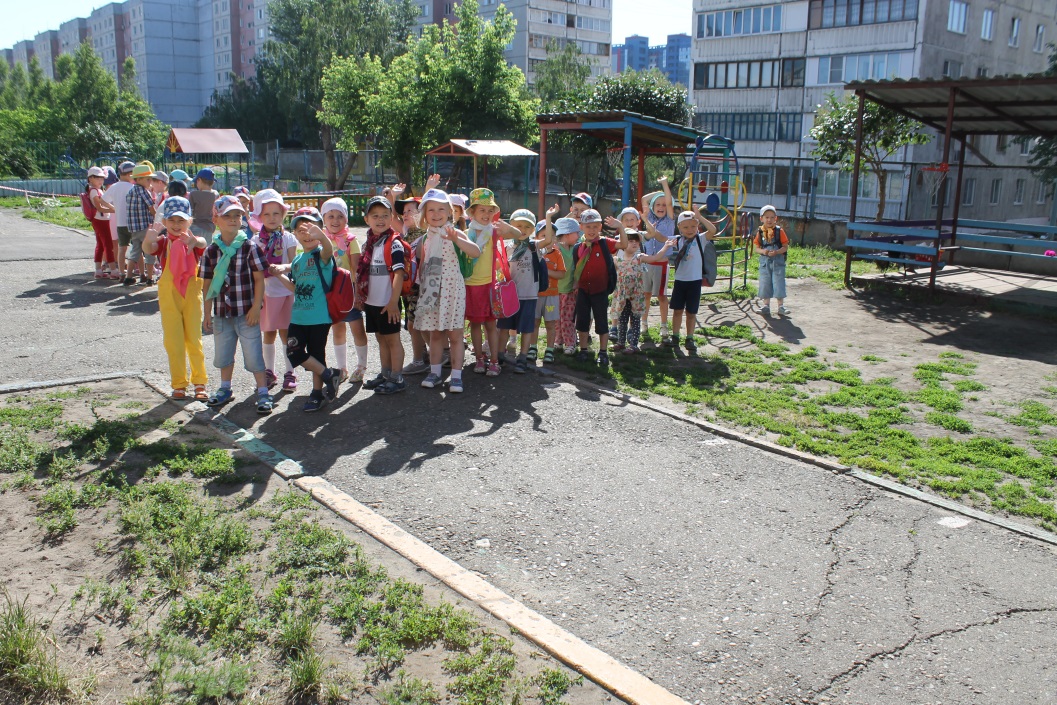 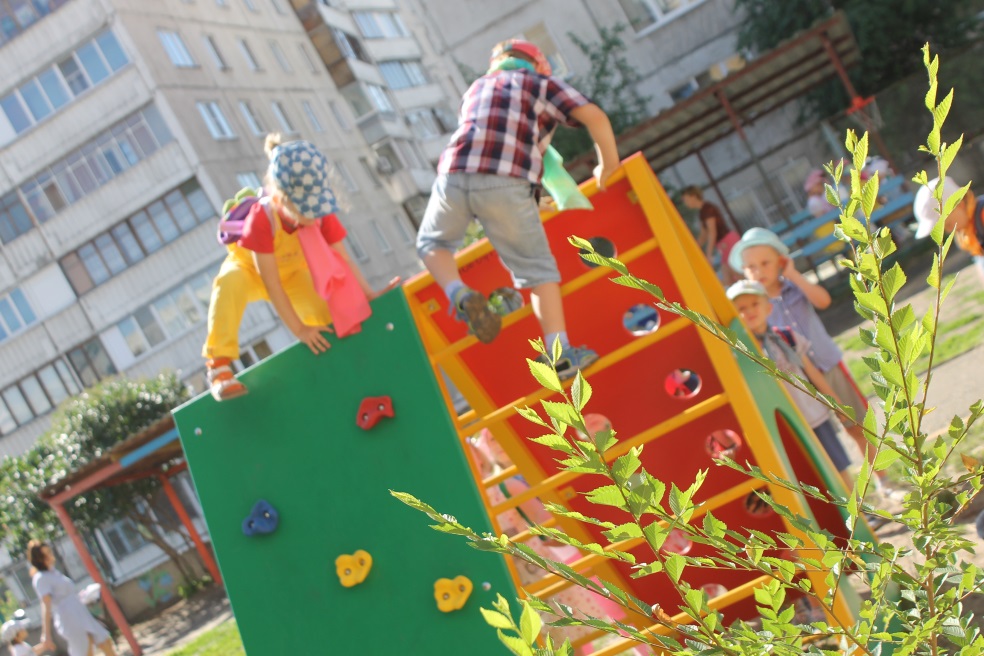 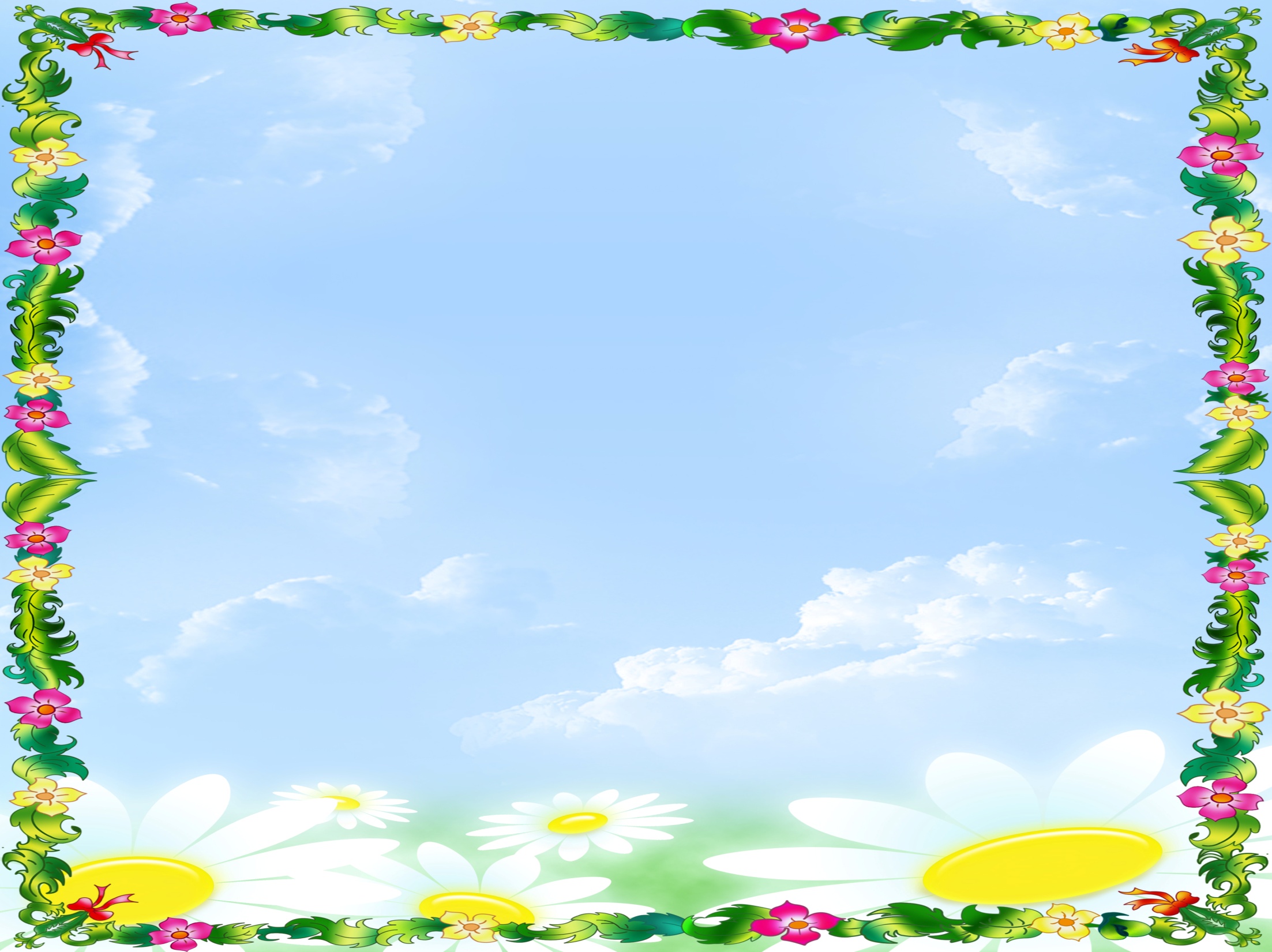 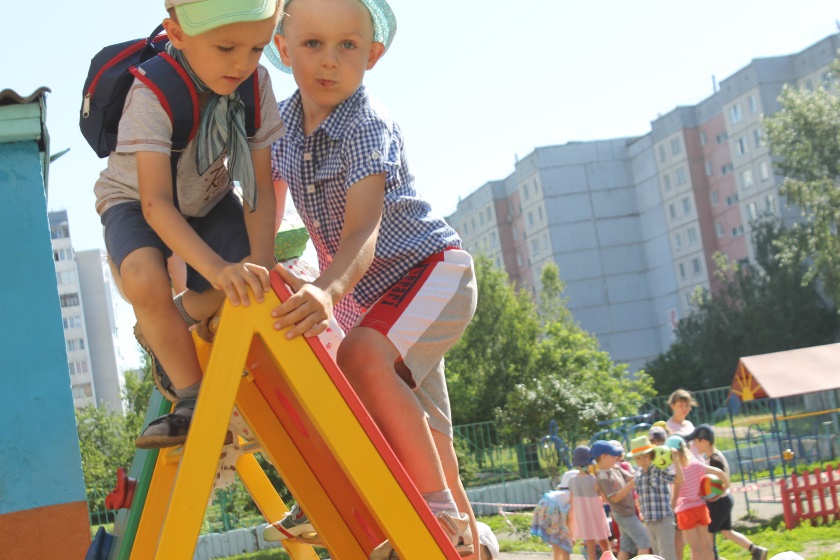 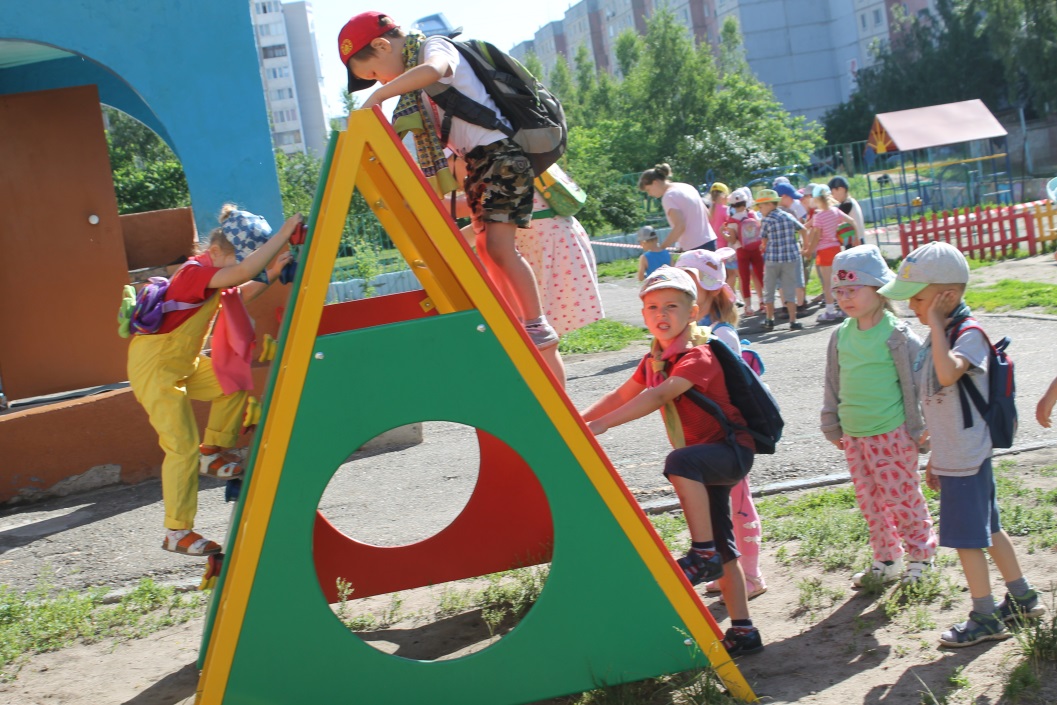 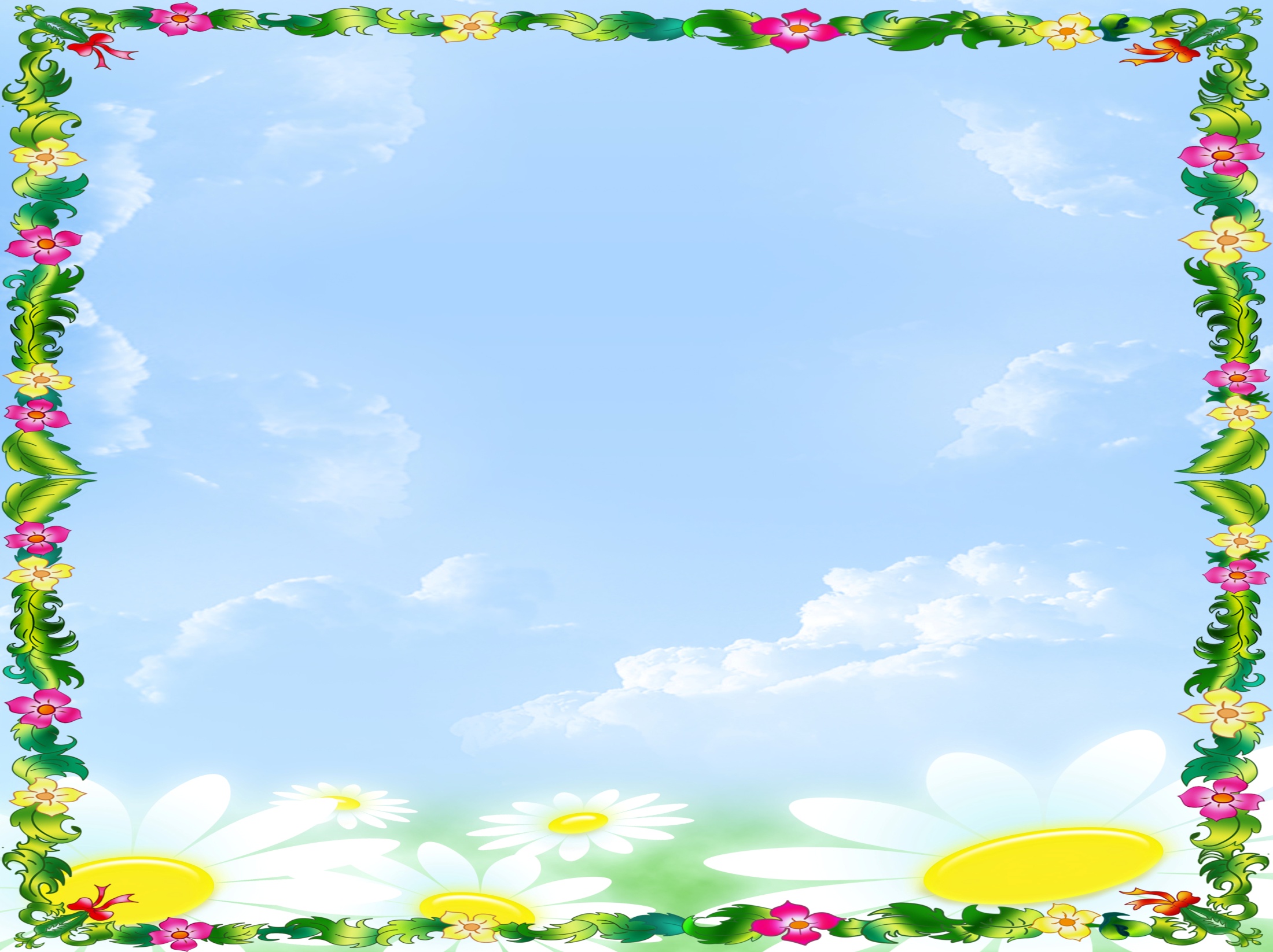 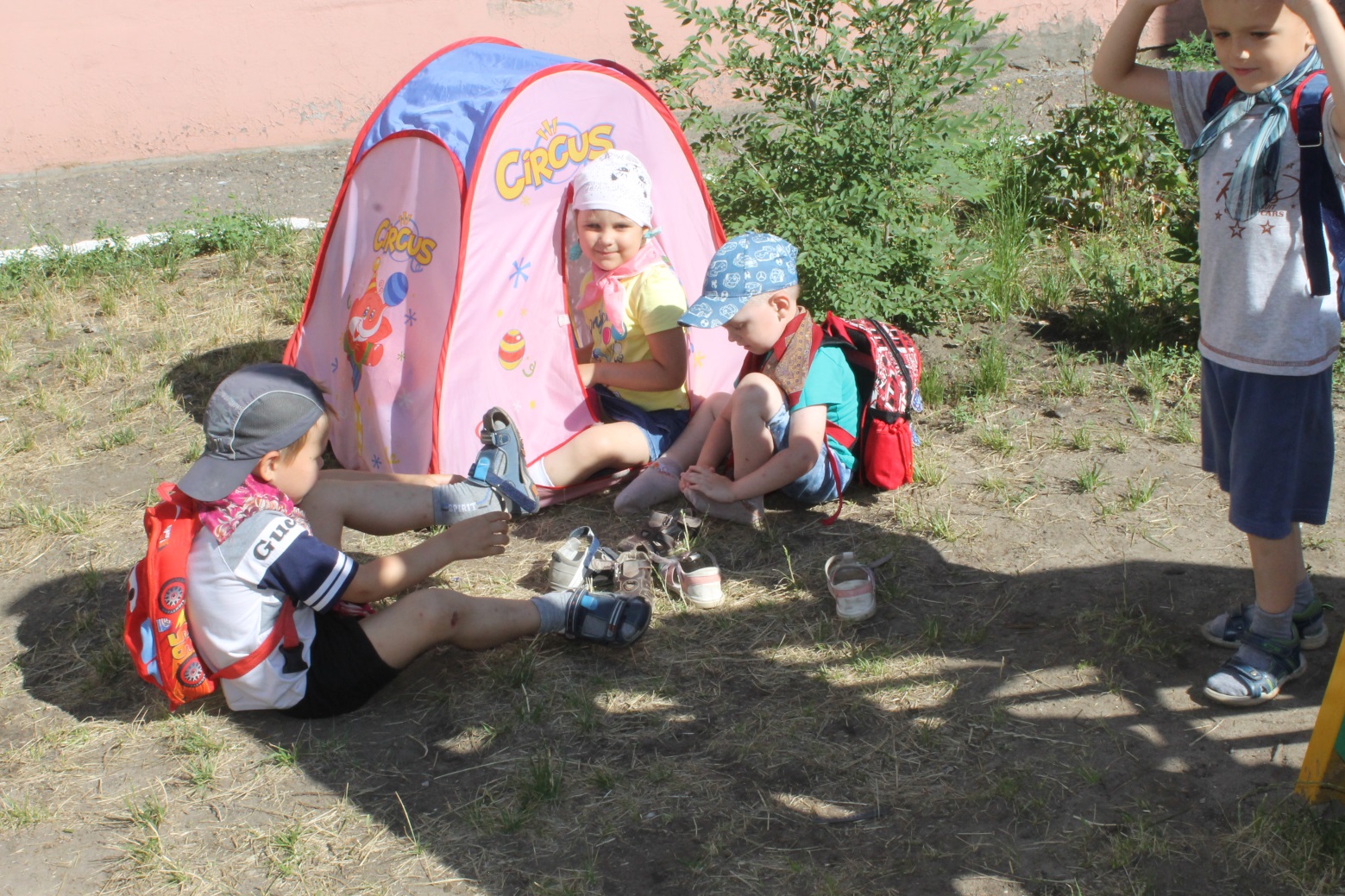 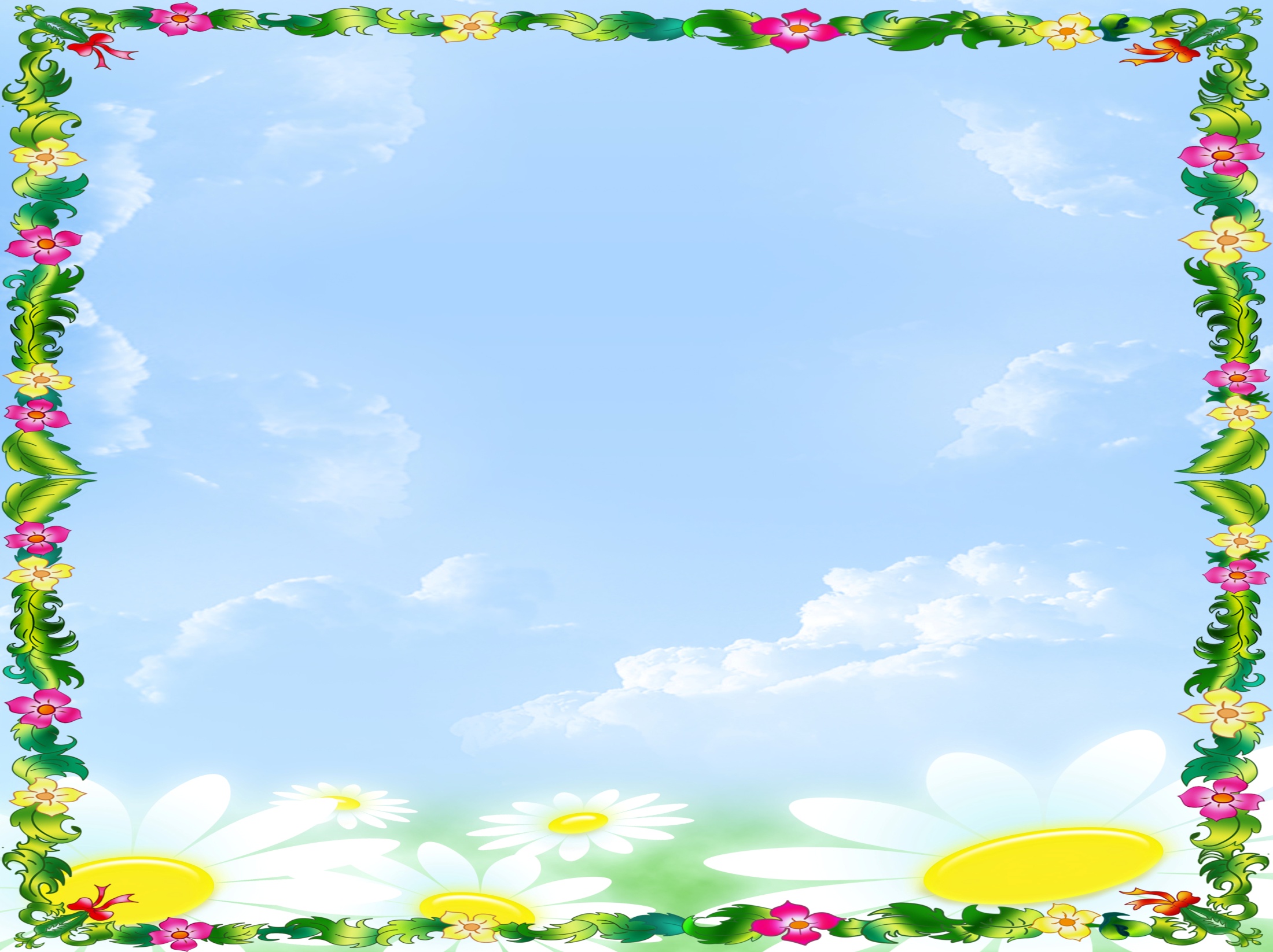 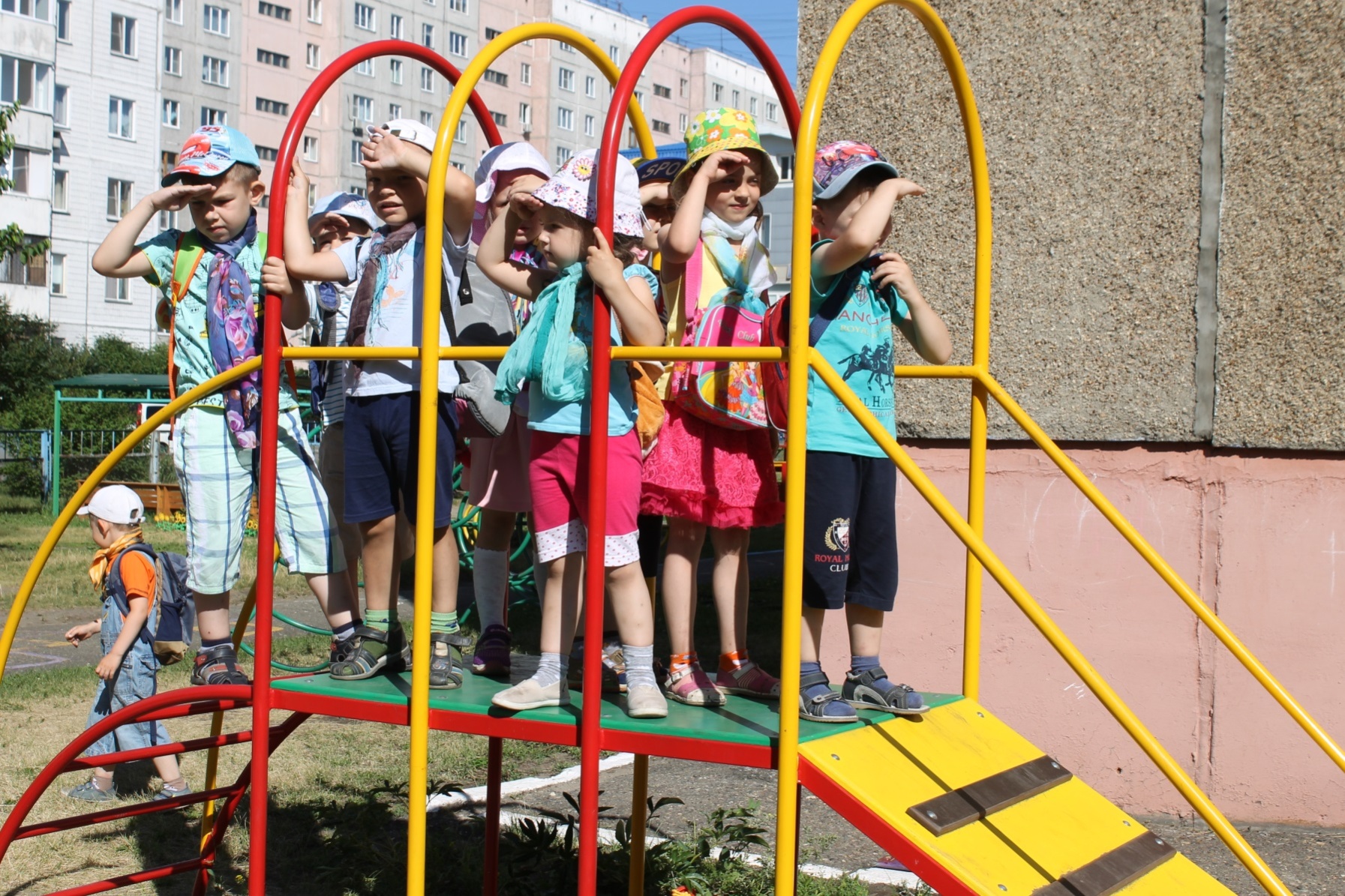 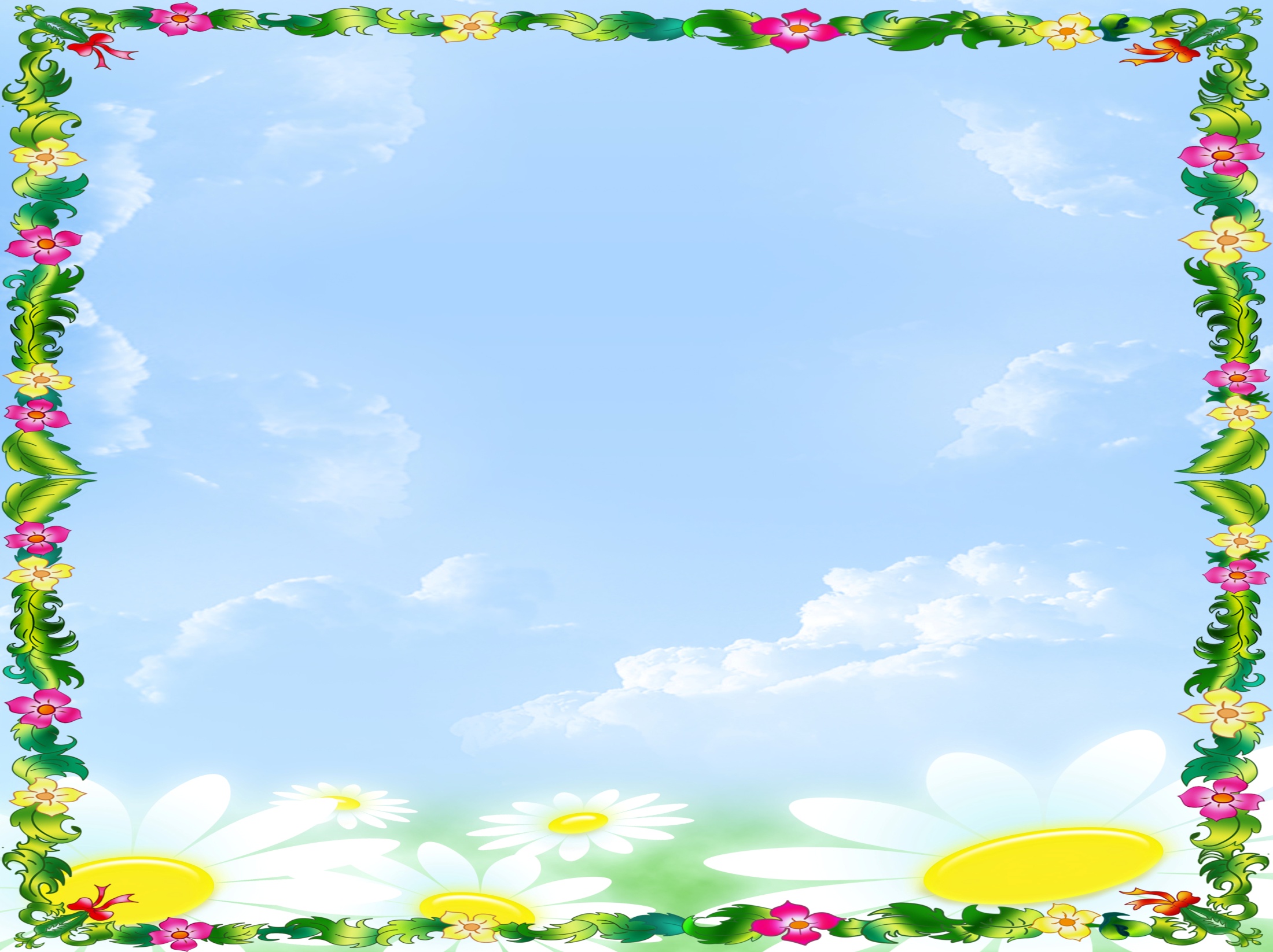 Перерыв на обед
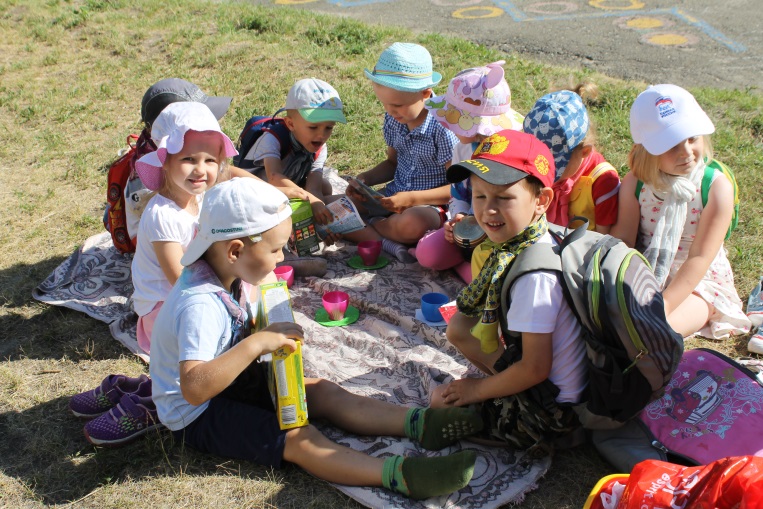 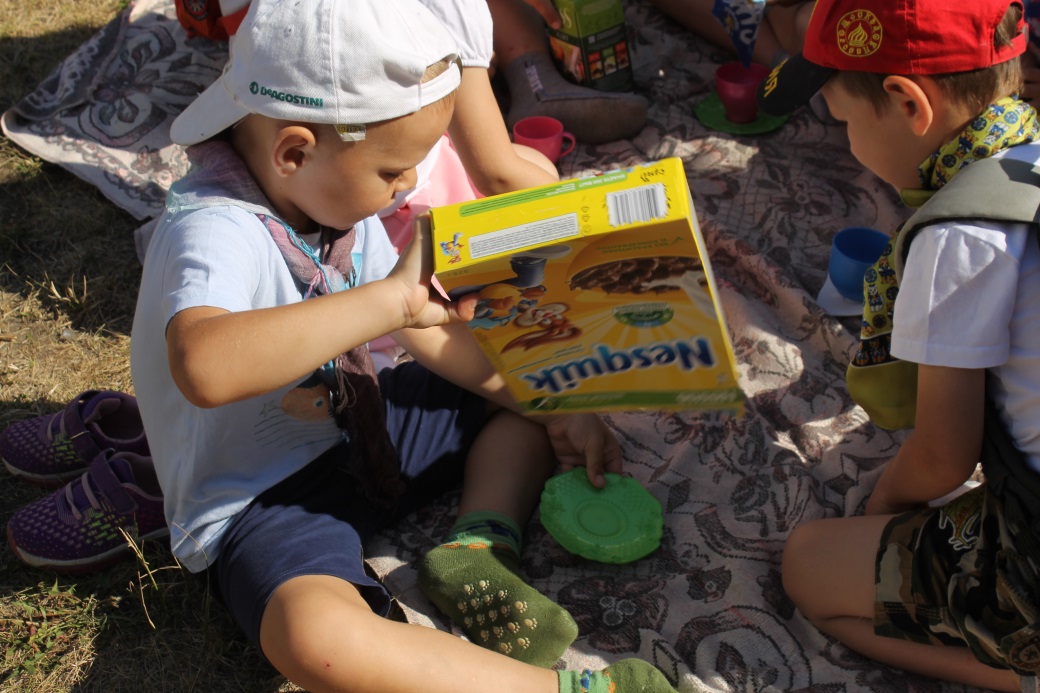 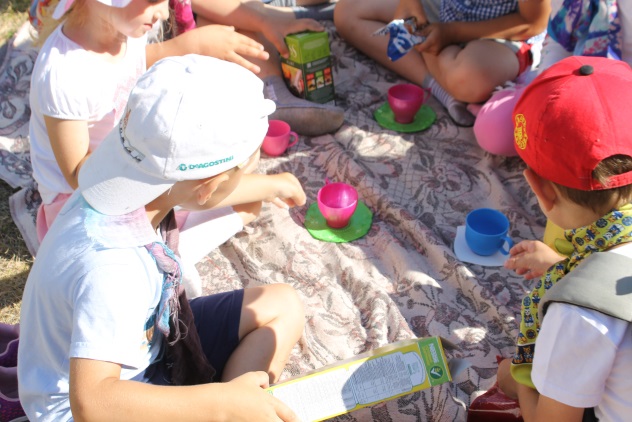 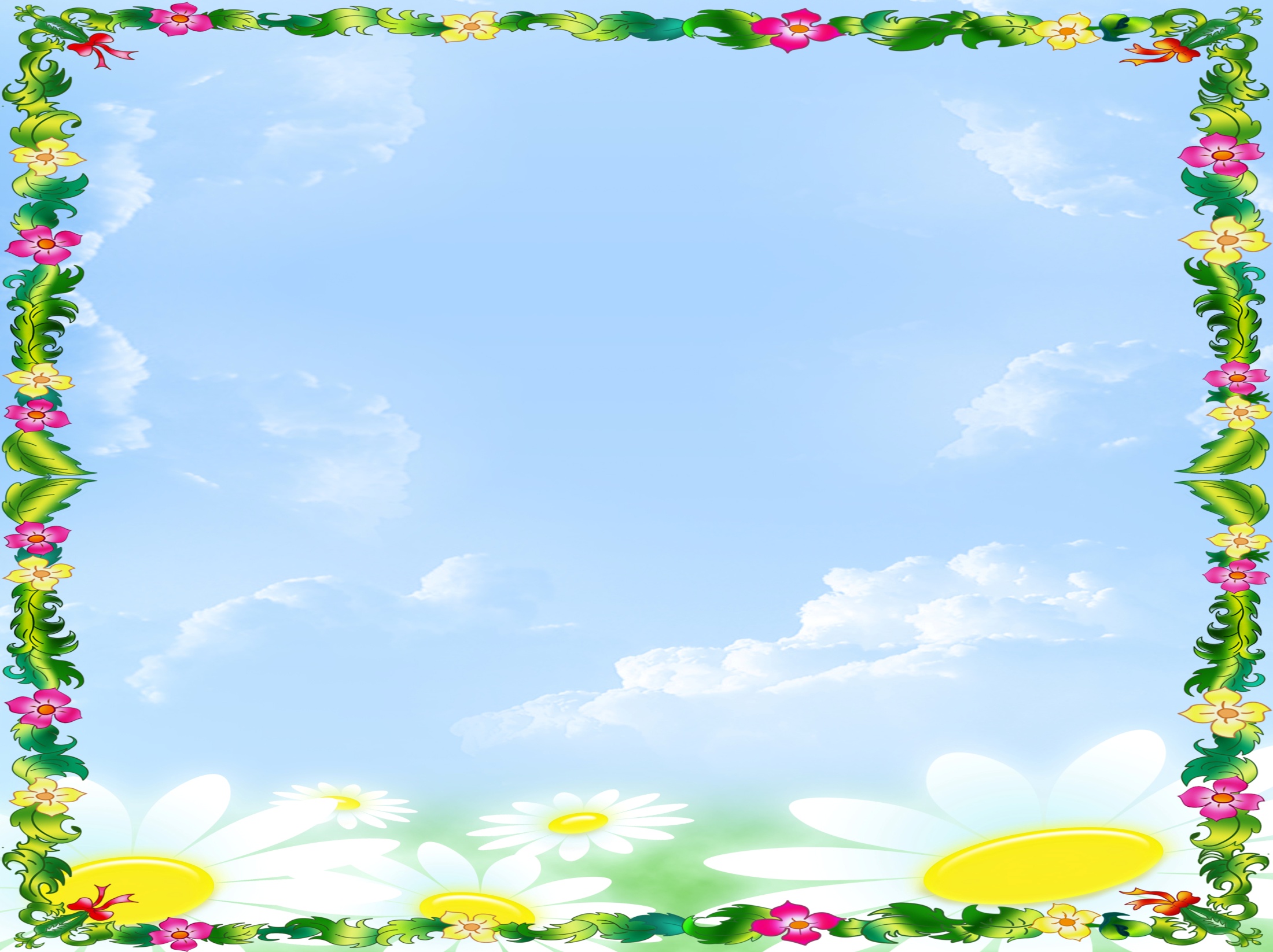 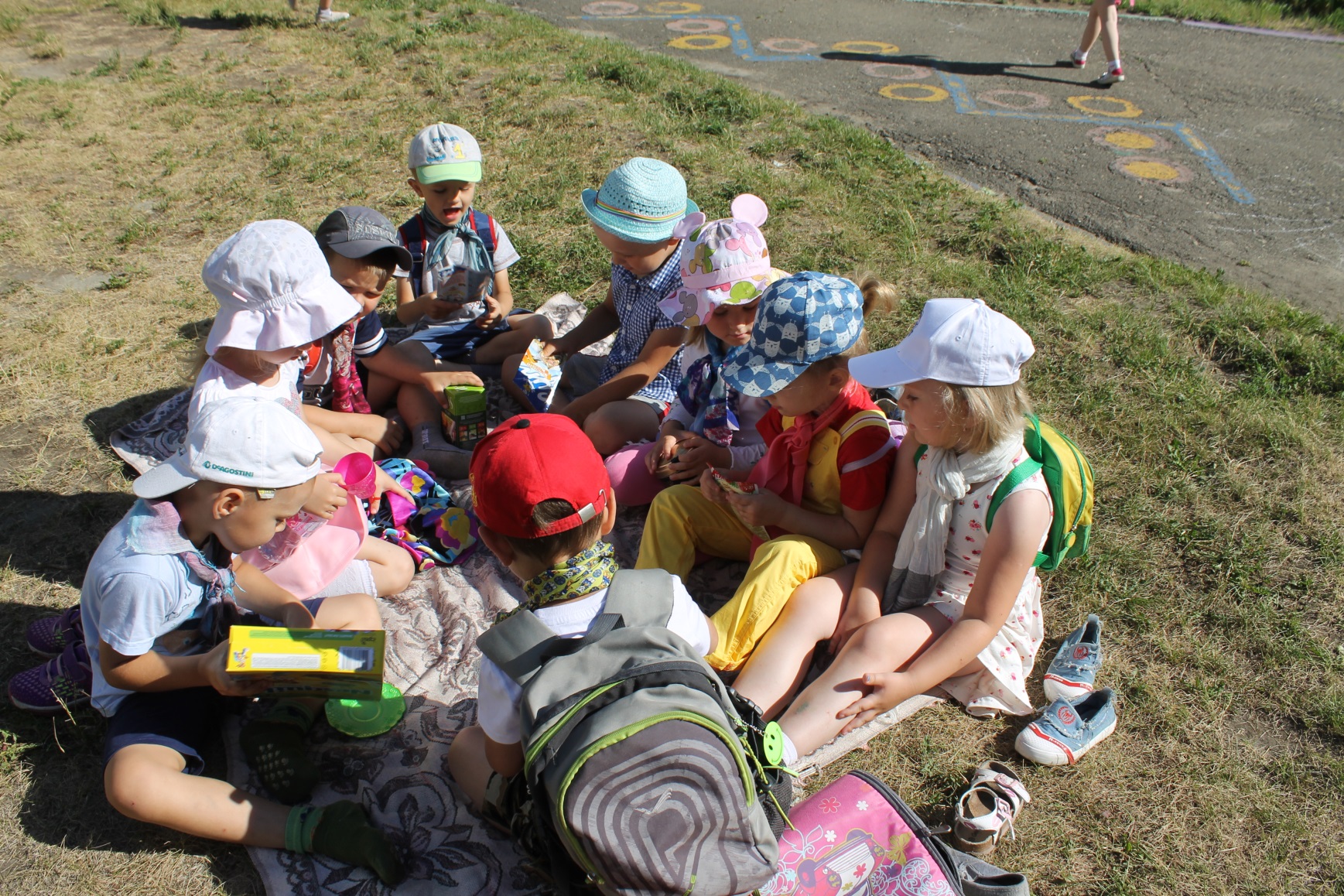 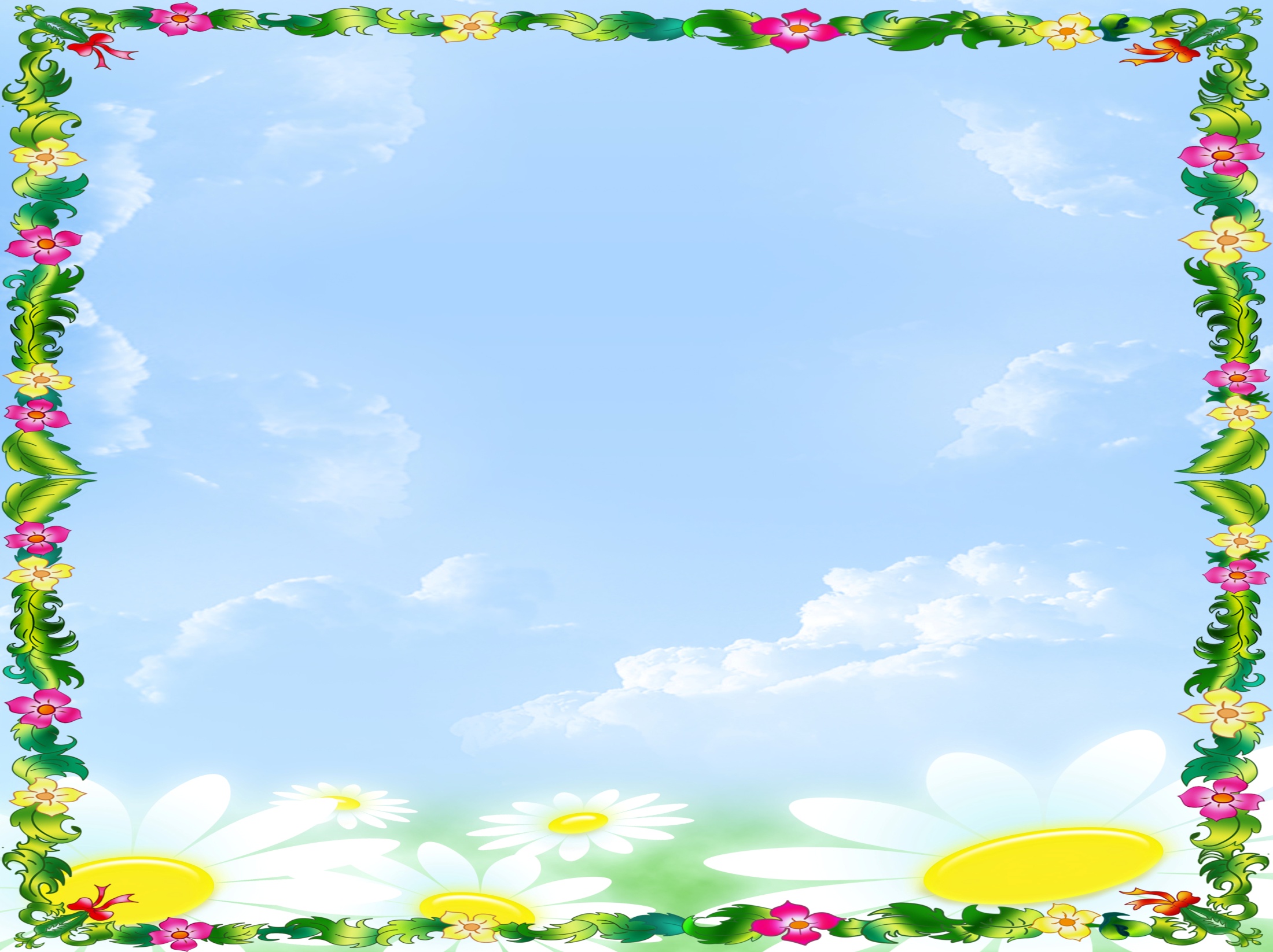 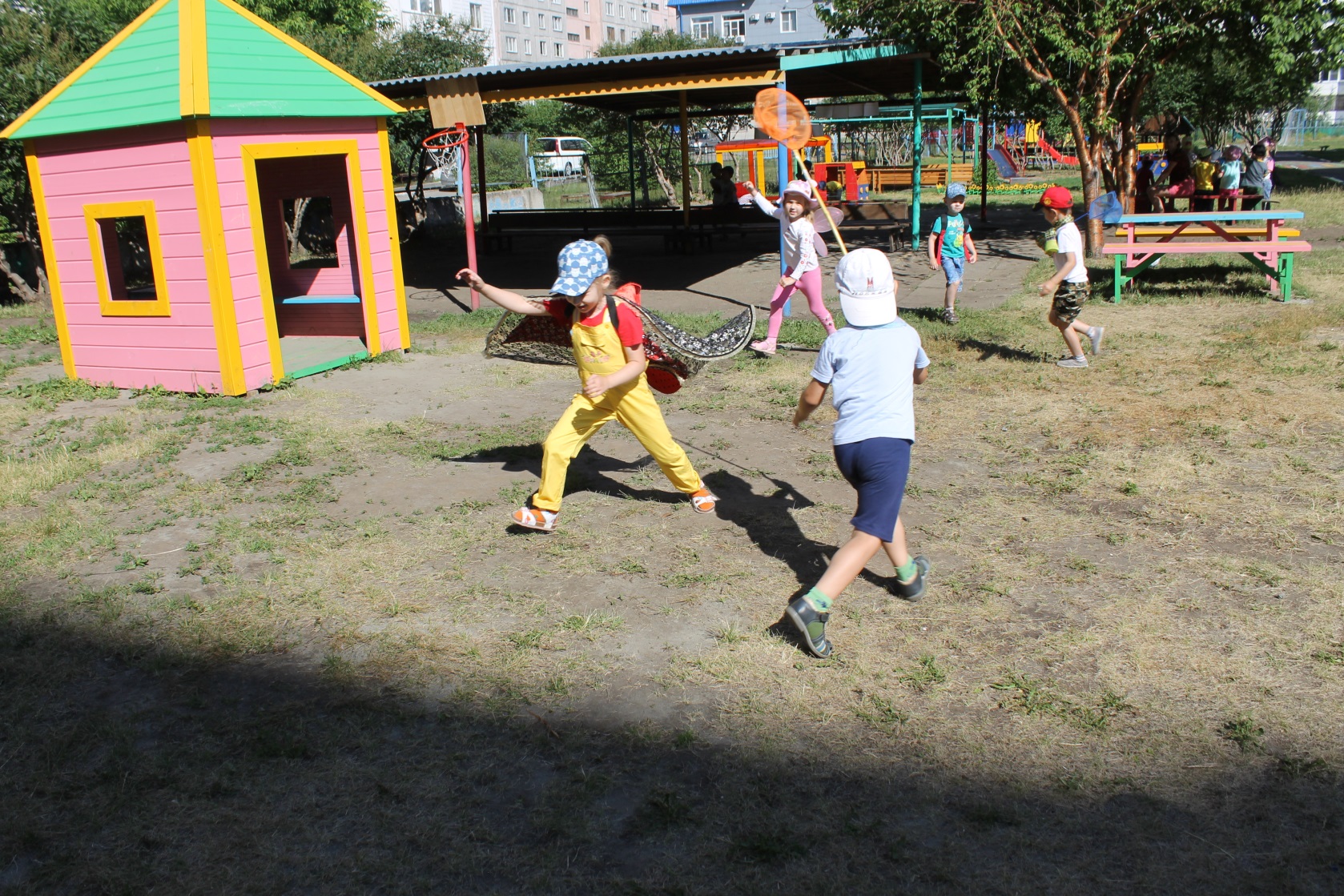 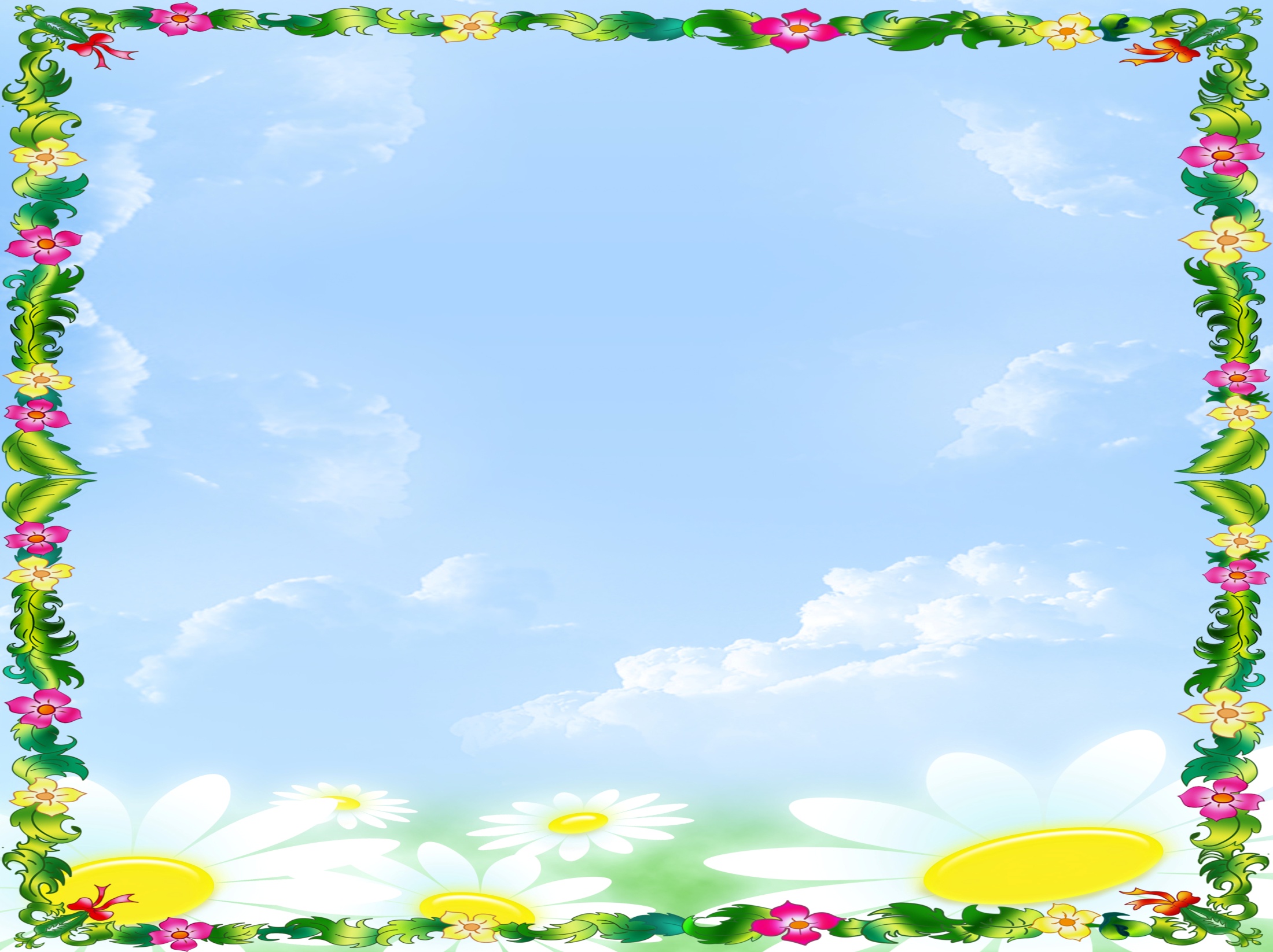 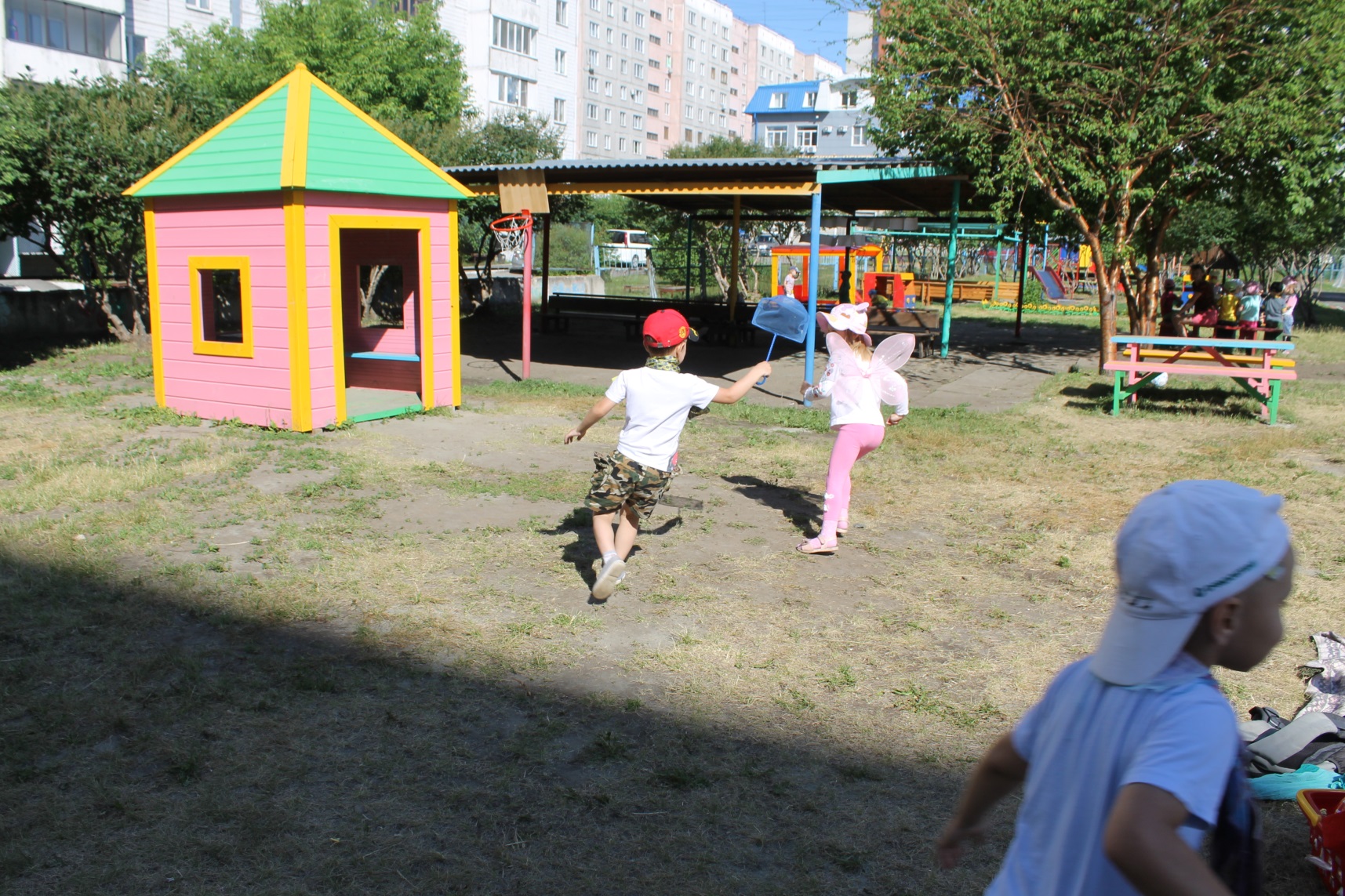 Минутка отдыха
Юные художники
Все на матч
Ну и группа поддержки
Ну и проверка машин